Mock exams 2020
The most important document you’ve received is the mock examination timetable – check it carefully

Ensure that you know what day you have exams and which periods
If unsure ask your form tutor, Mr Cowburn or Mrs Barlow
Mock exams 2020
Invigilators
The mock exams will be co-ordinated by our Exams Officer, Mrs Wellings and run by a group of people called invigilators
Mrs Wellings and the invigilators are experts in running the exams so you are in safe hands.  They will be working under the rules and regulations of the exam boards.
You  must do as the invigilators ask – treat them with respect and do not argue with them. They are there to help you, but they will follow the rules that are set out by the exam boards on how to conduct exams.
Mock exams 2020
Morning exams
Mock exams 2020
Afternoon exams
Mock exams 2020
What happens when you enter the exam hall?
When you enter the exam hall go to your allotted seat – you will sit at the same seat for all of your examinations
Ensure that you place your bag and coat neatly under your examination desk.
You must not talk or communicate with anyone once you have entered the exam hall.
If you need anything or need to ask anything raise your hand and wait for an invigilator to come to your aid.
Mock exams 2020
What happens during the exam?
You must remain silent
There will be a number of invigilators in the exam. 
If you need help or to ask a question – put your hand up and wait for an invigilator to come to you. (This includes going to the Toilet)
Do not get up, shout out or wander around the hall.
The invigilators follow specific rules  - you must do as they ask. If you do not then your exam paper may be disqualified and not count.
Mock exams 2020
What happens at the end of the exams?
You must continue to remain silent until you leave the exam hall
Your papers will be collected in by the invigilators
The invigilators will tell you when you need to leave – again in silence
Stay at your desk until you are told to move.
When asked to leave, do so quickly and again without talking – stay silent until you leave the exam hall.
Mock exams 2020
A. Regulations – Make sure you understand the rules
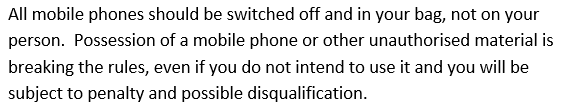 A. Regulations – Make sure you understand the rules
A. Regulations – Make sure you understand the rules
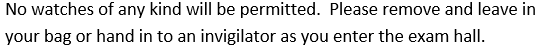 B. Information – Make sure you attend your exams and bring what you need
C. Calculators, dictionaries and computer spell-checkers
D. Instructions during the exam
D. Instructions during the exam
E. Advice and assistance
F. At the end of the exam